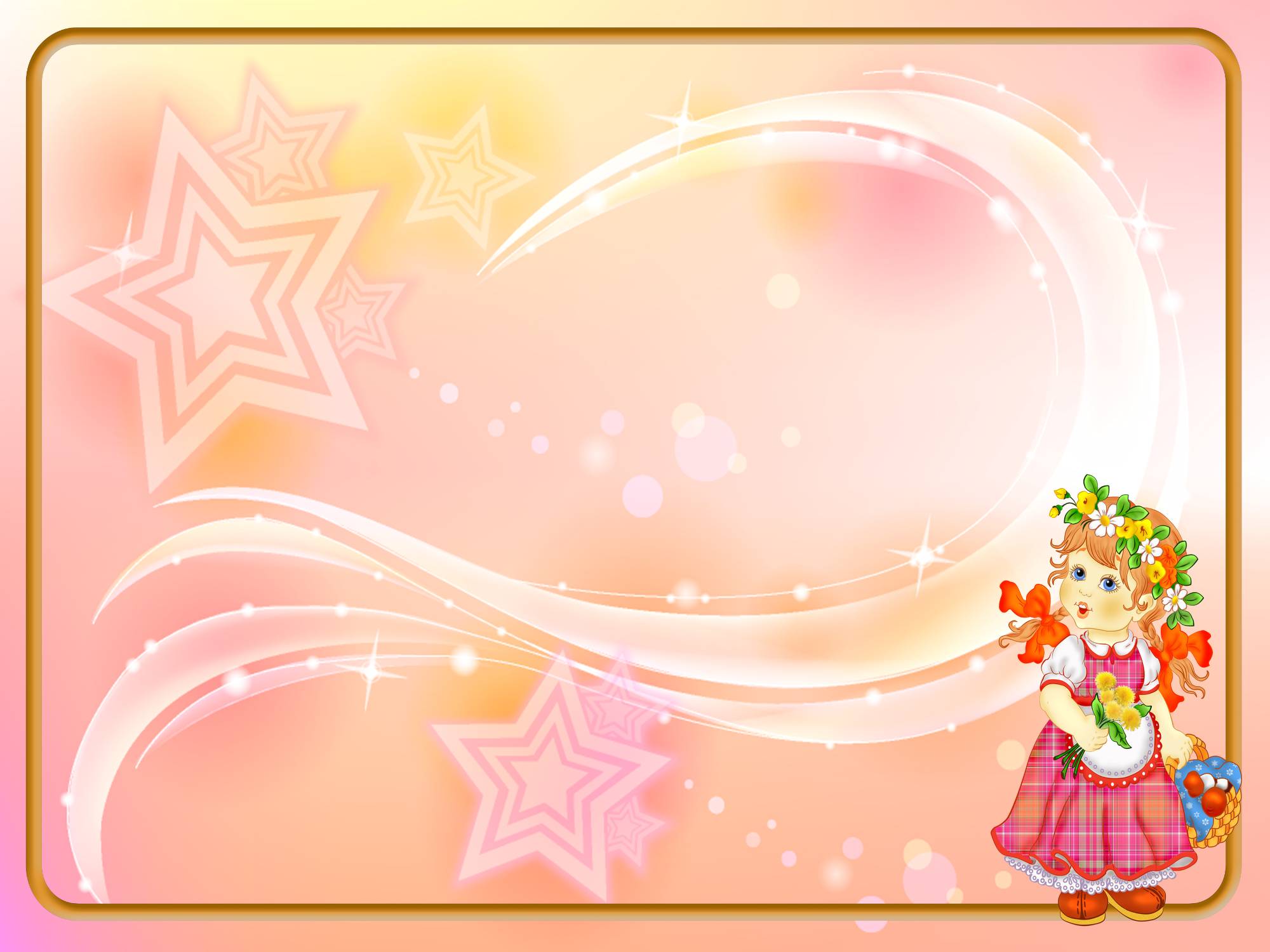 МКДОУ «Военногородской детский сад»
Мой дом, моя улица
Подготовила:
учитель-дефектолог
Крещенецкая О.А.
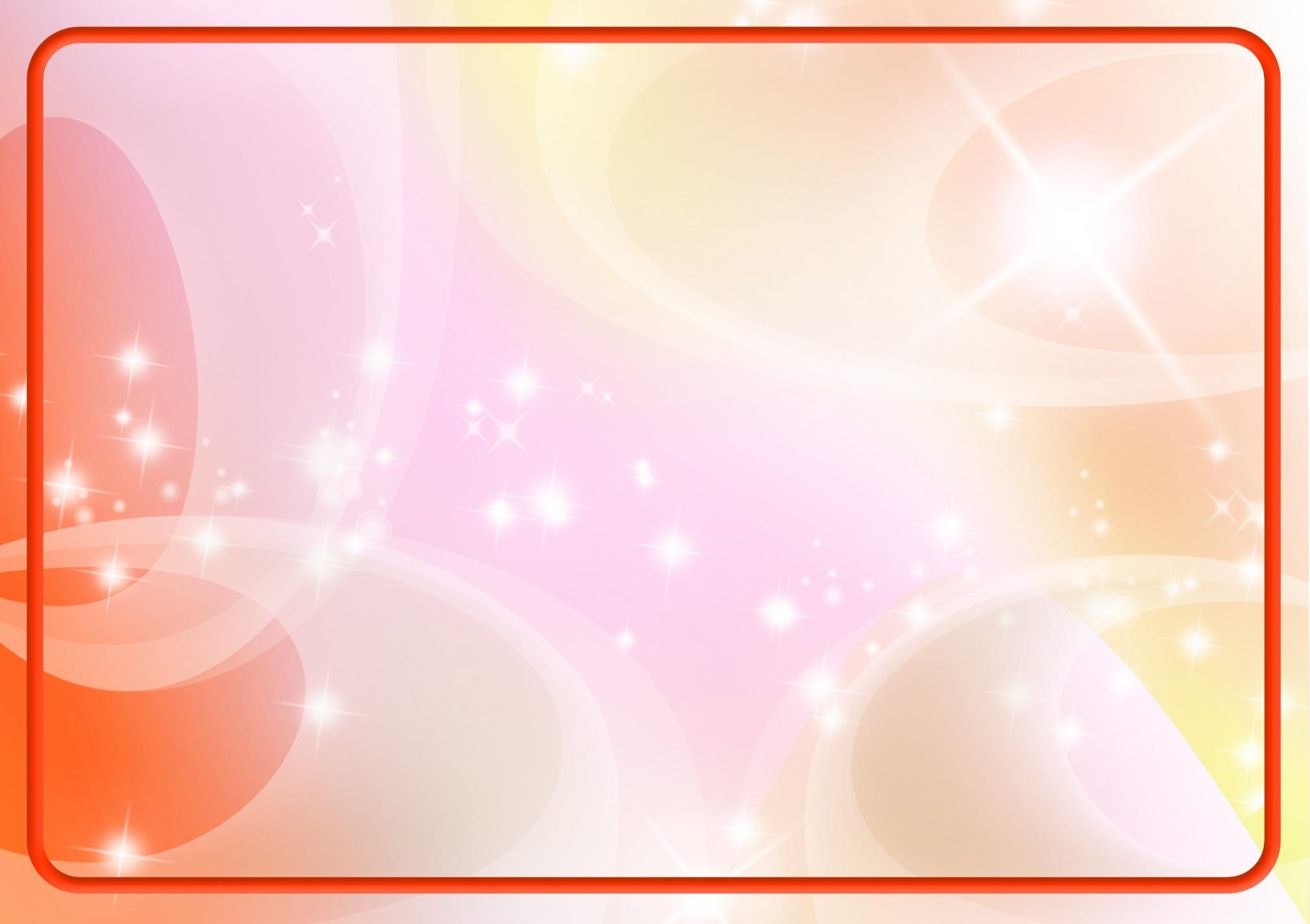 Покажи дома от самого высокого к самому низкому
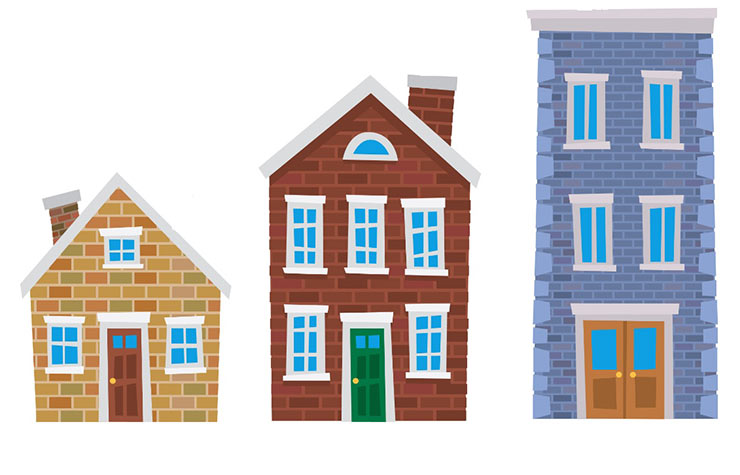 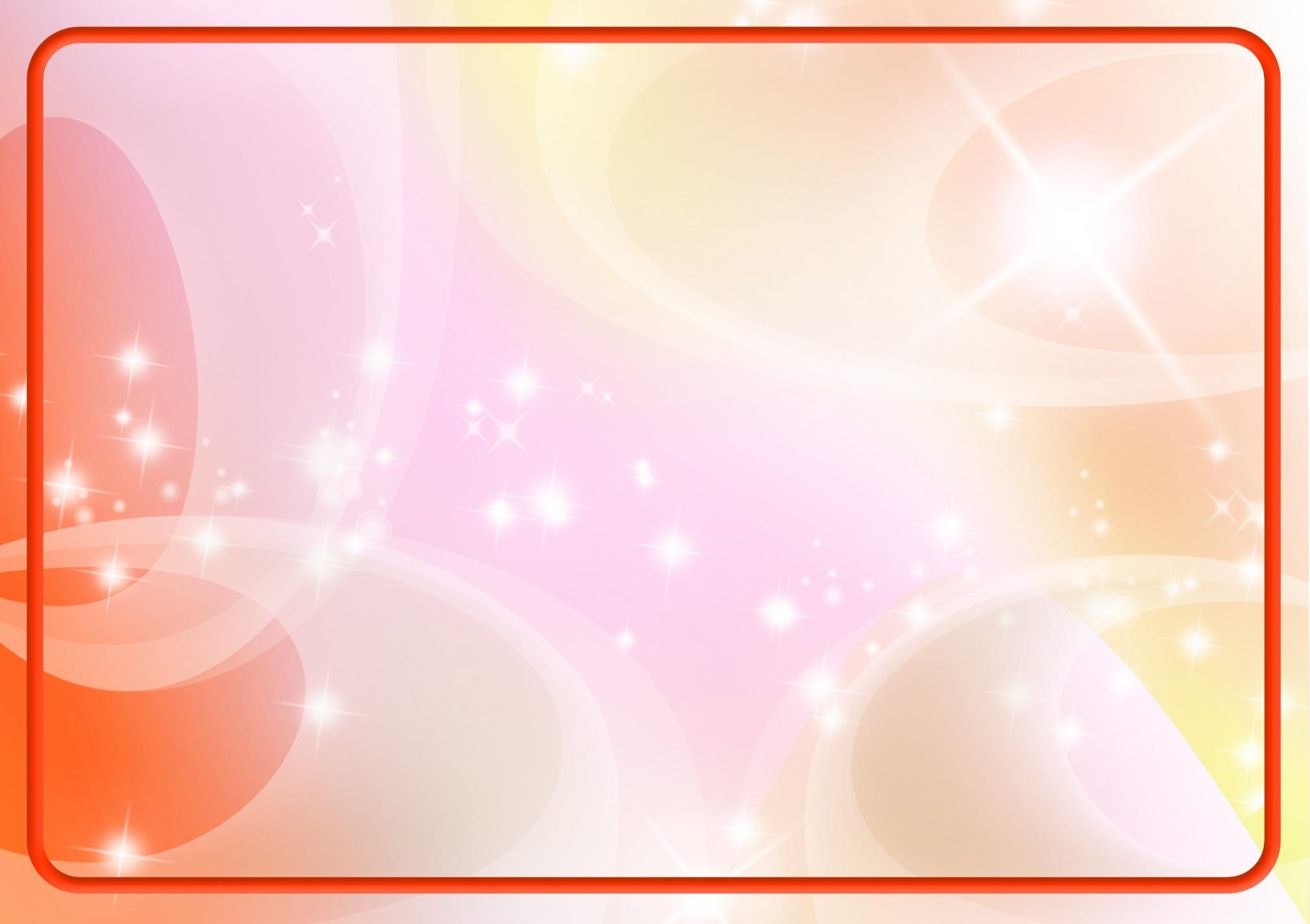 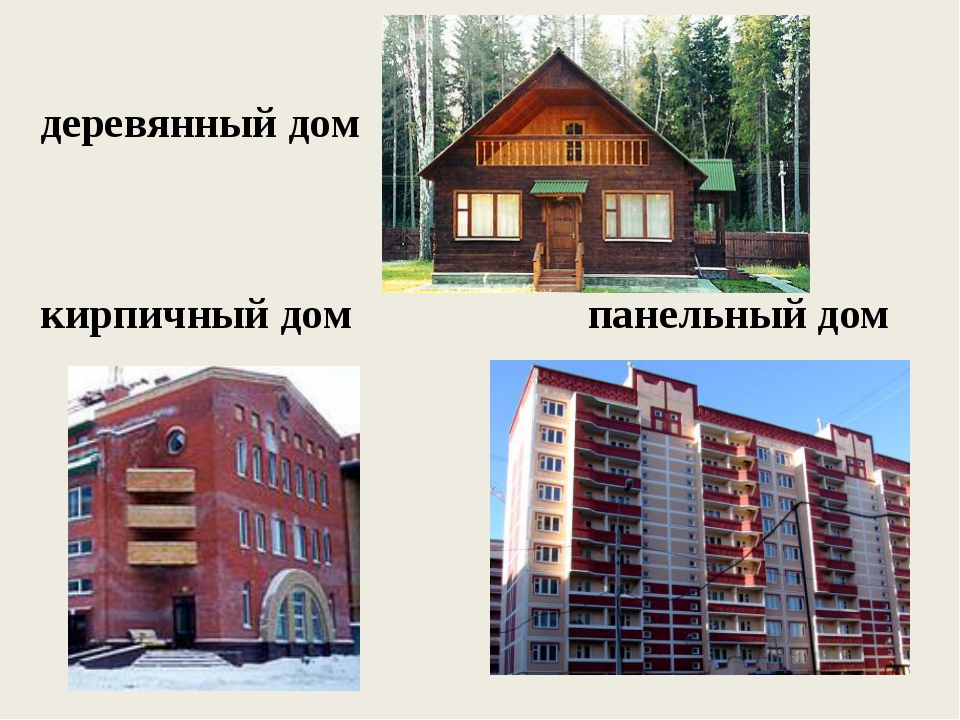 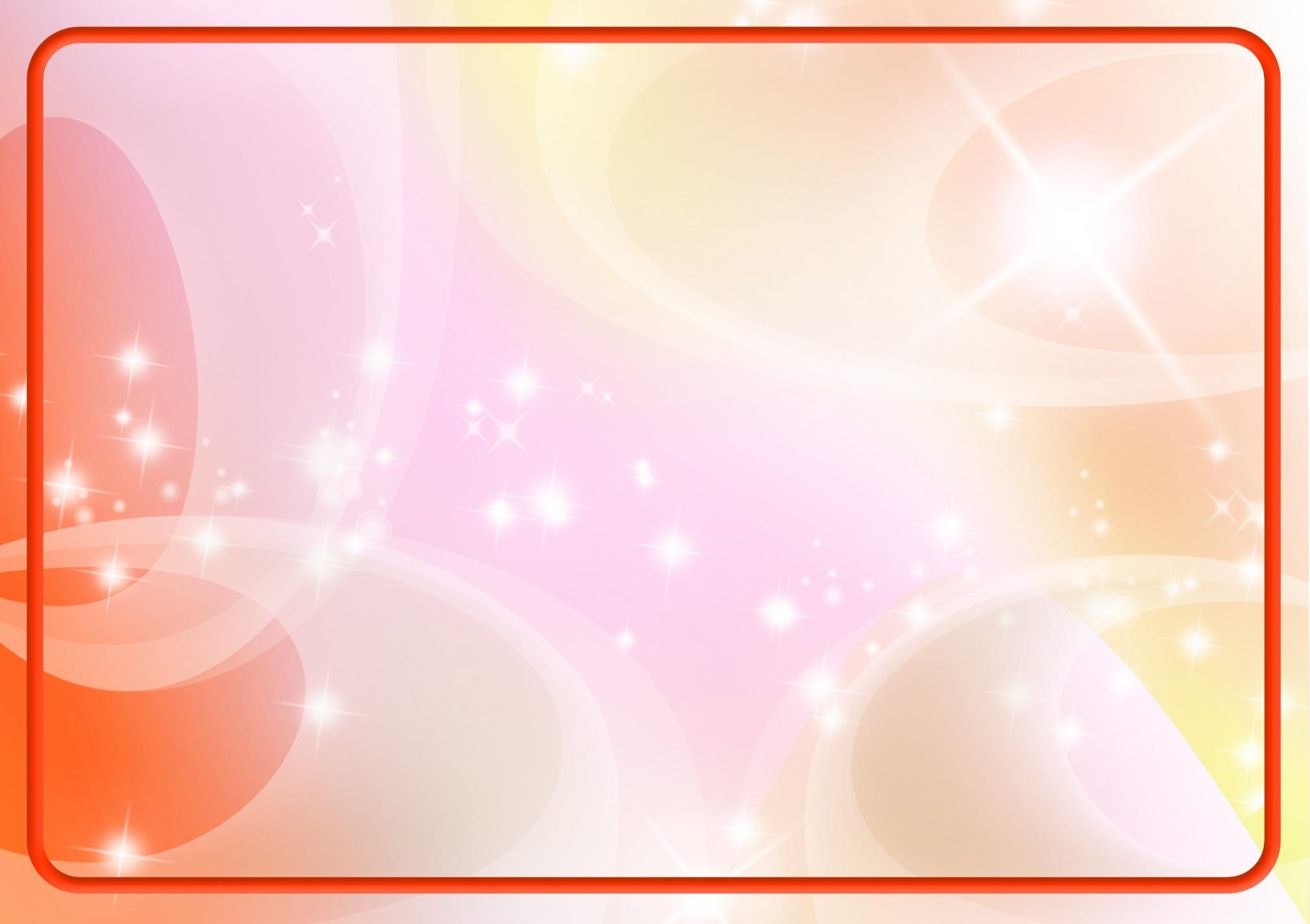 Четвертый лишний
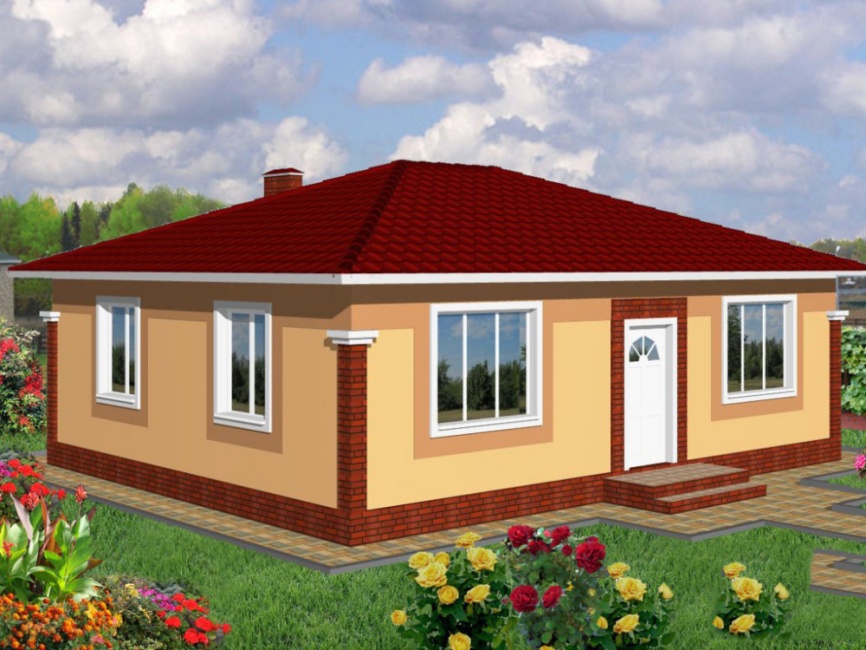 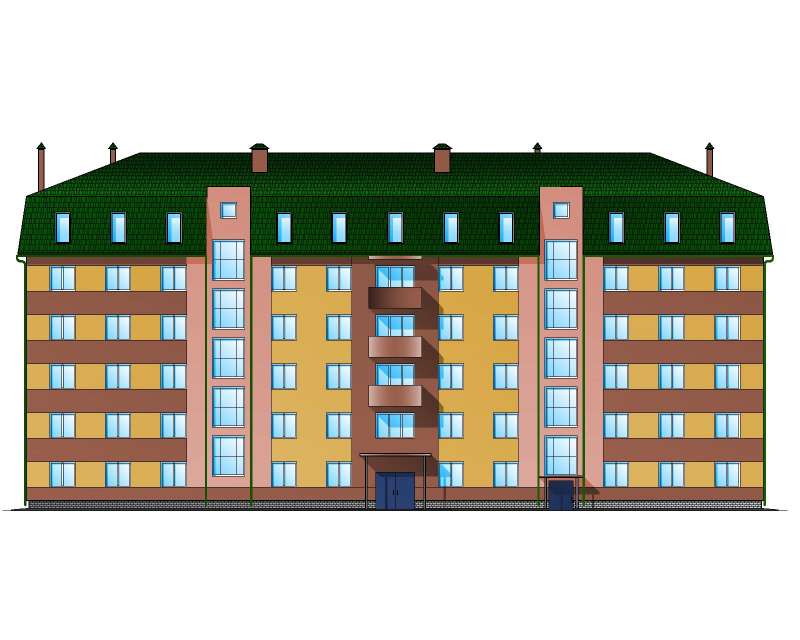 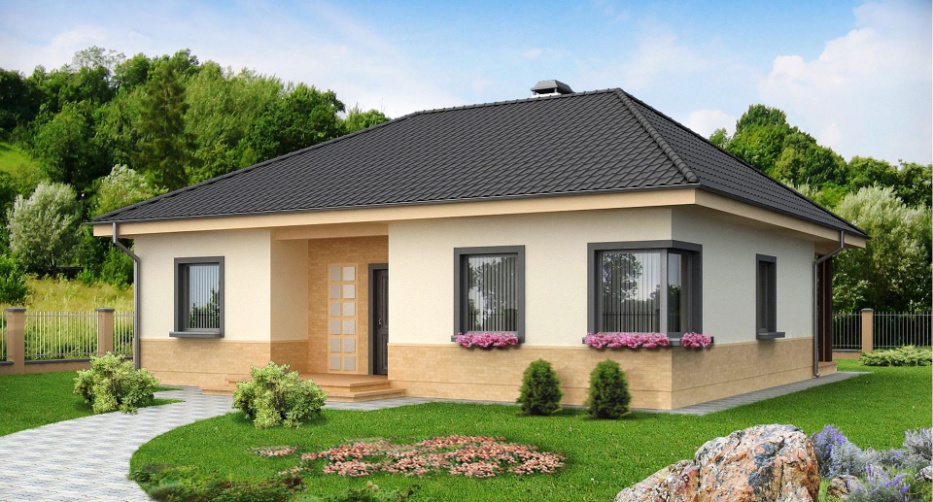 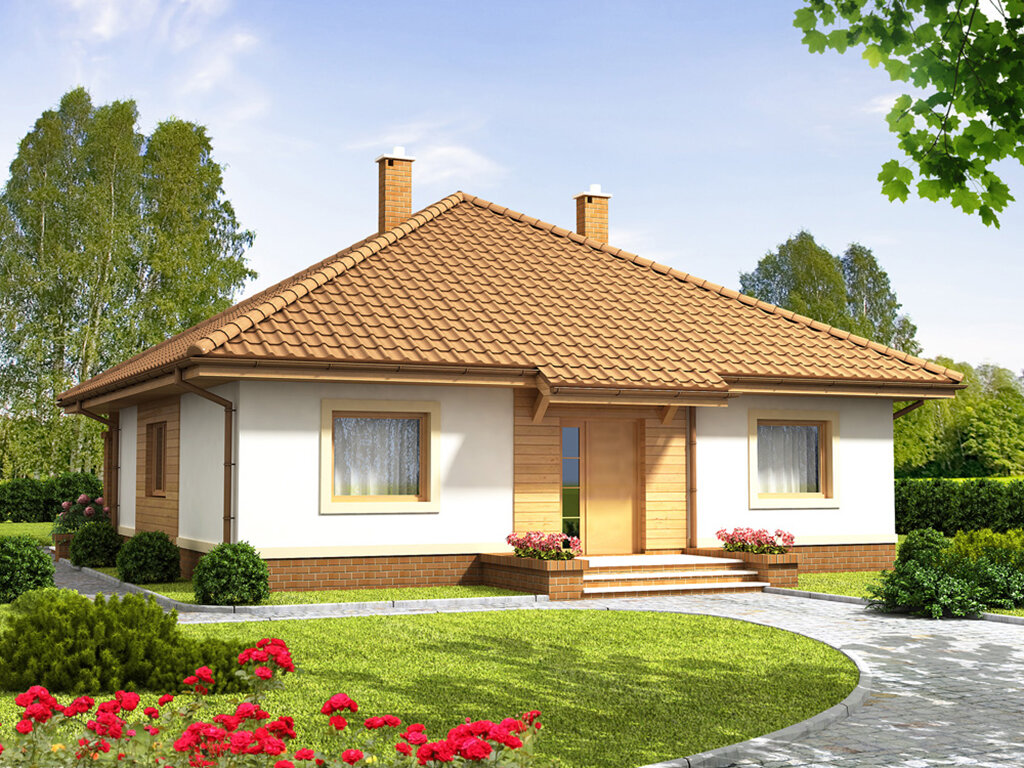 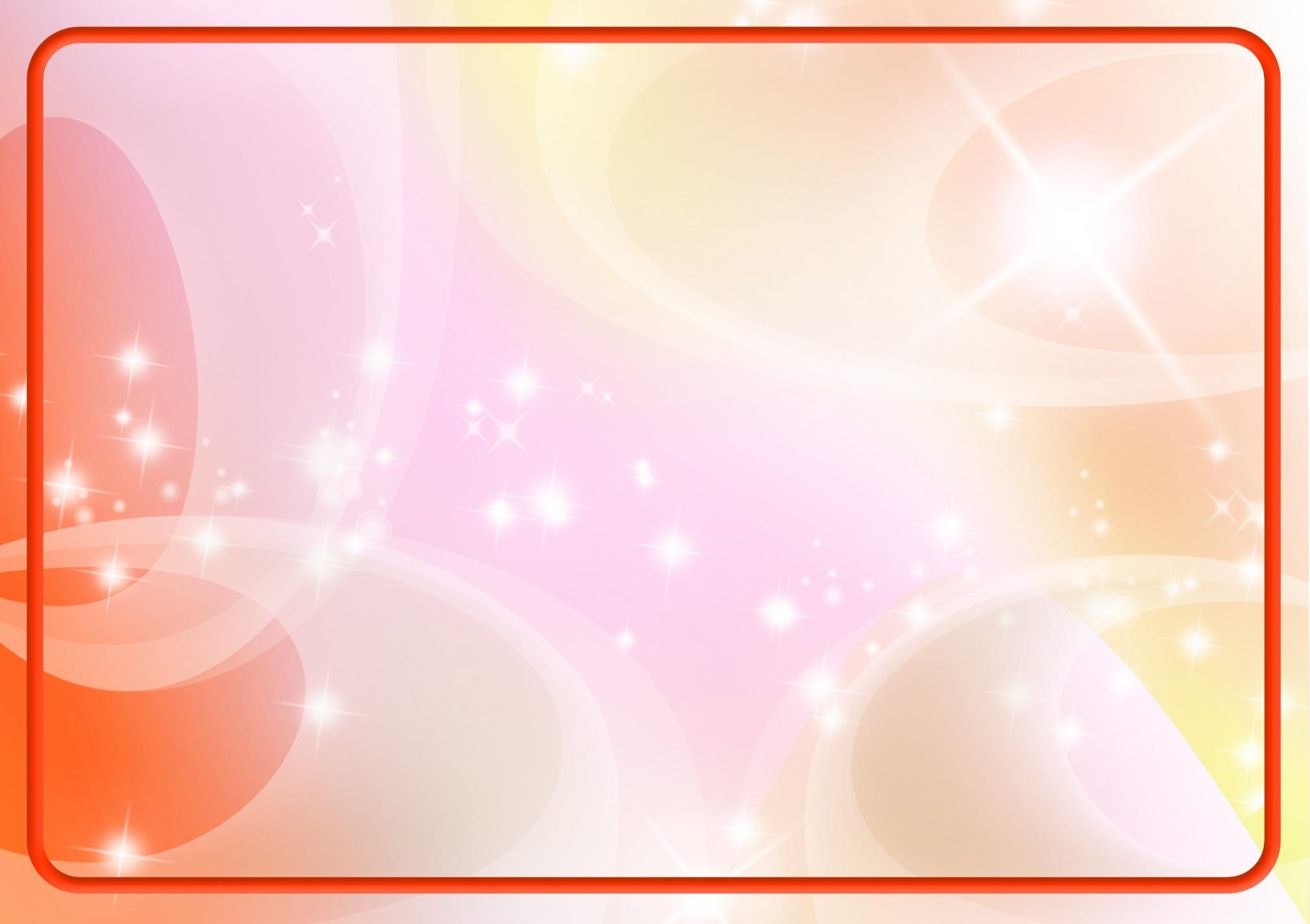 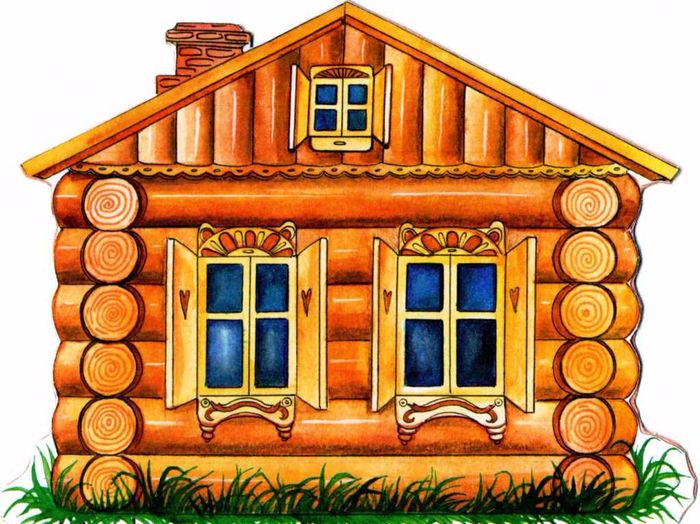 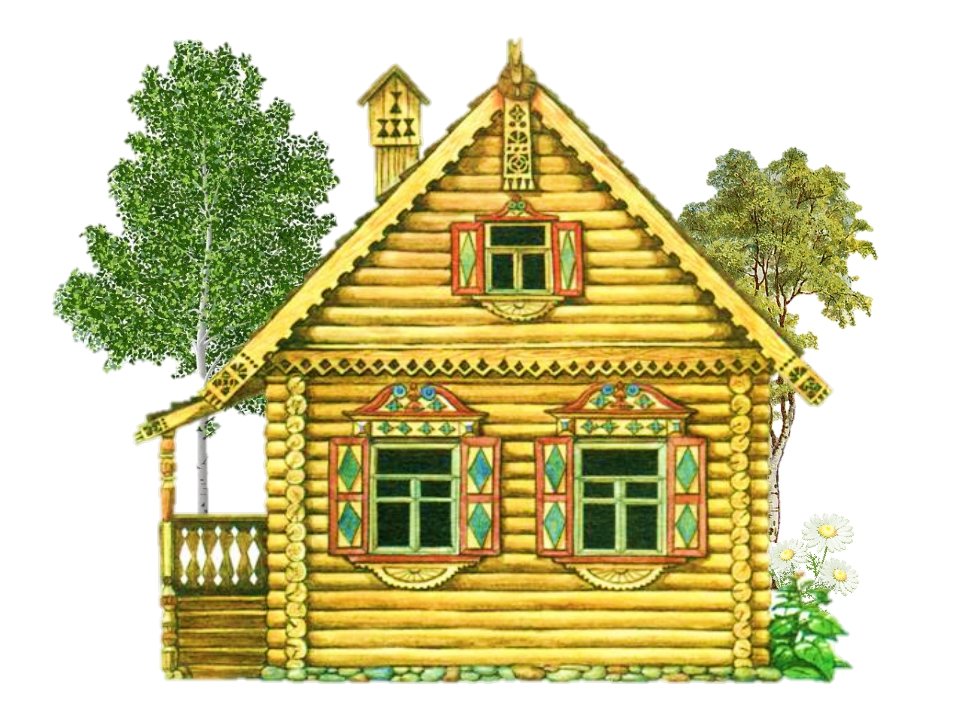 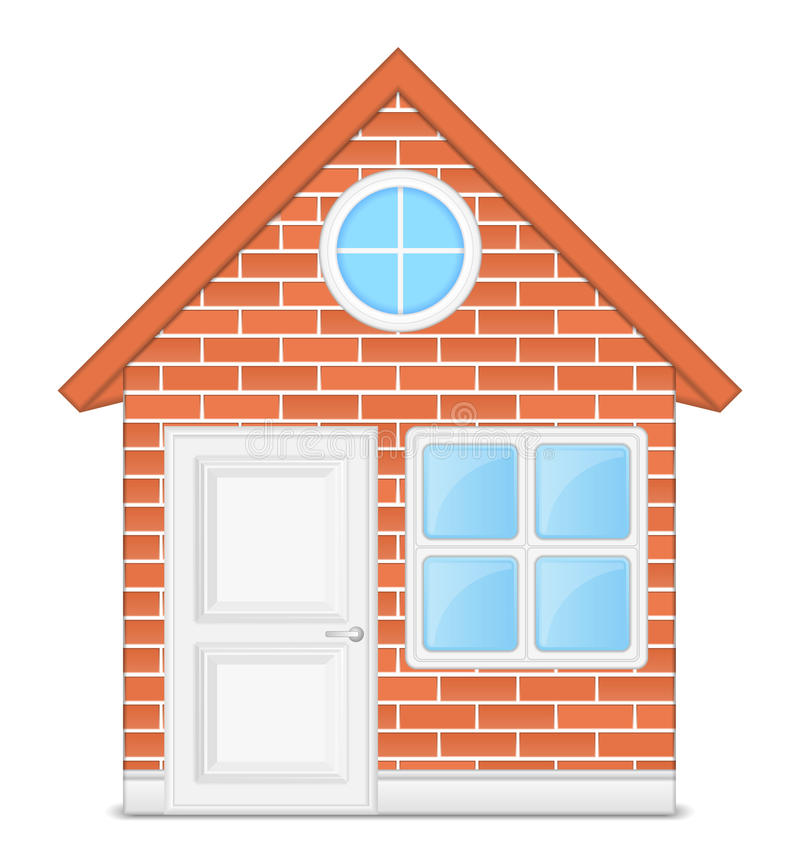 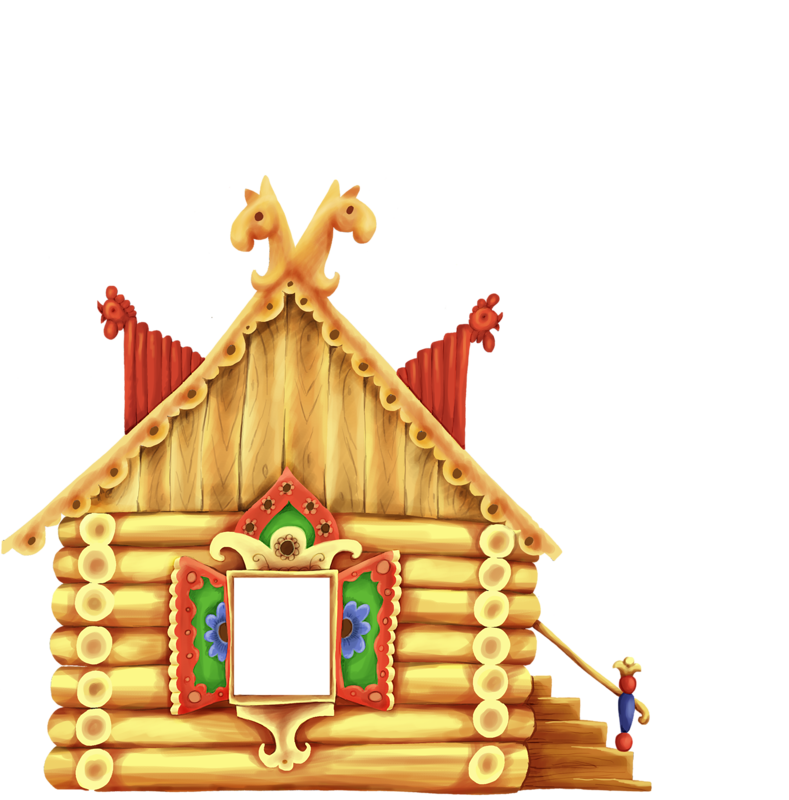 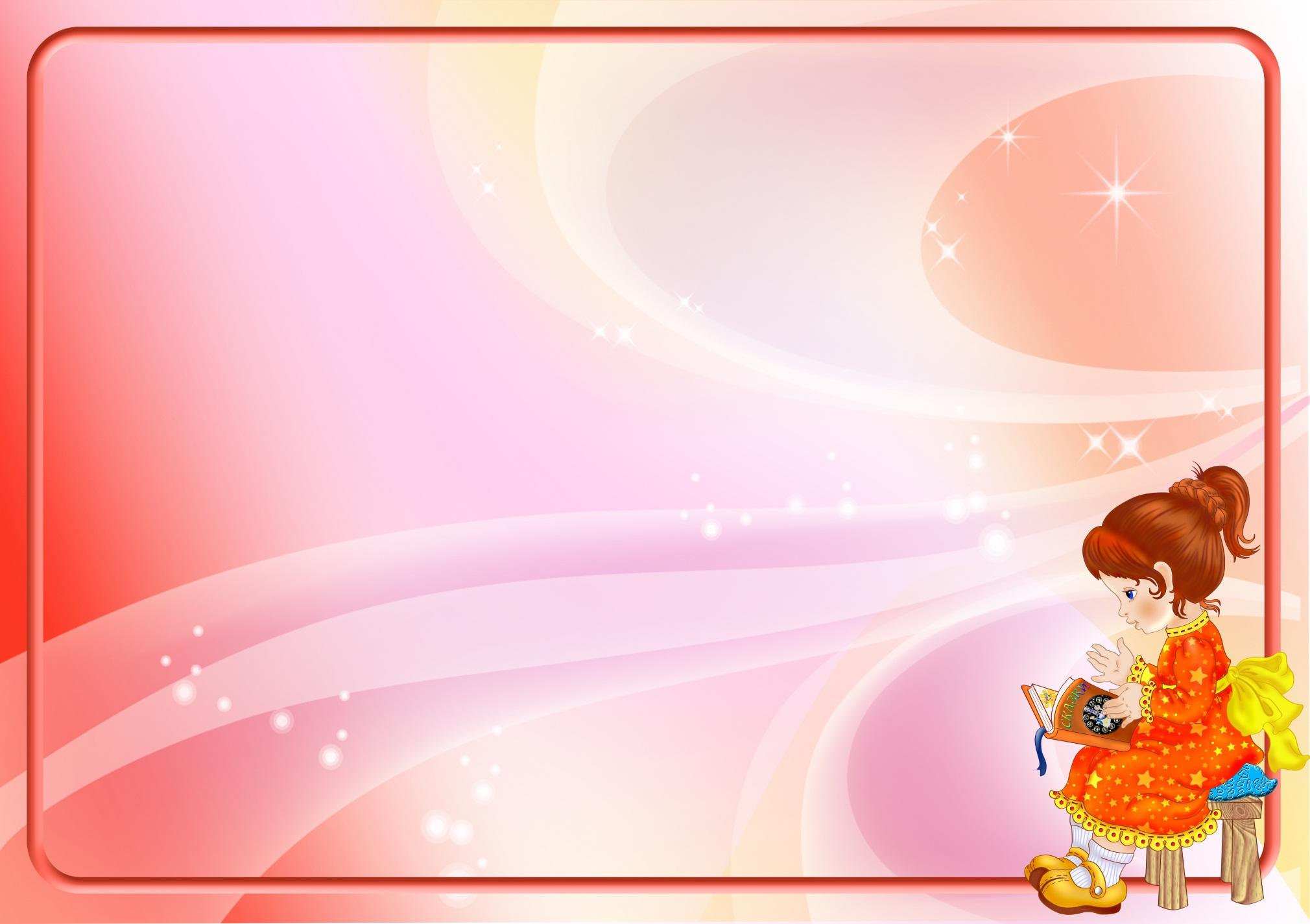 Найди 4 отличия
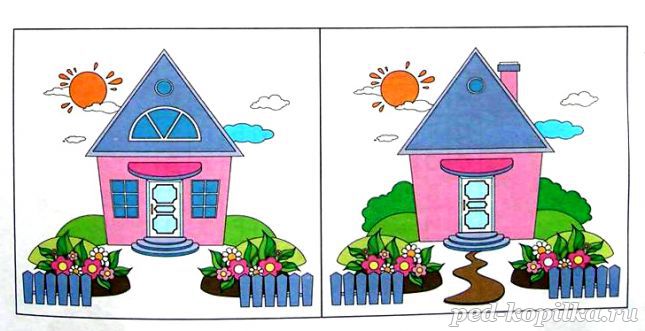 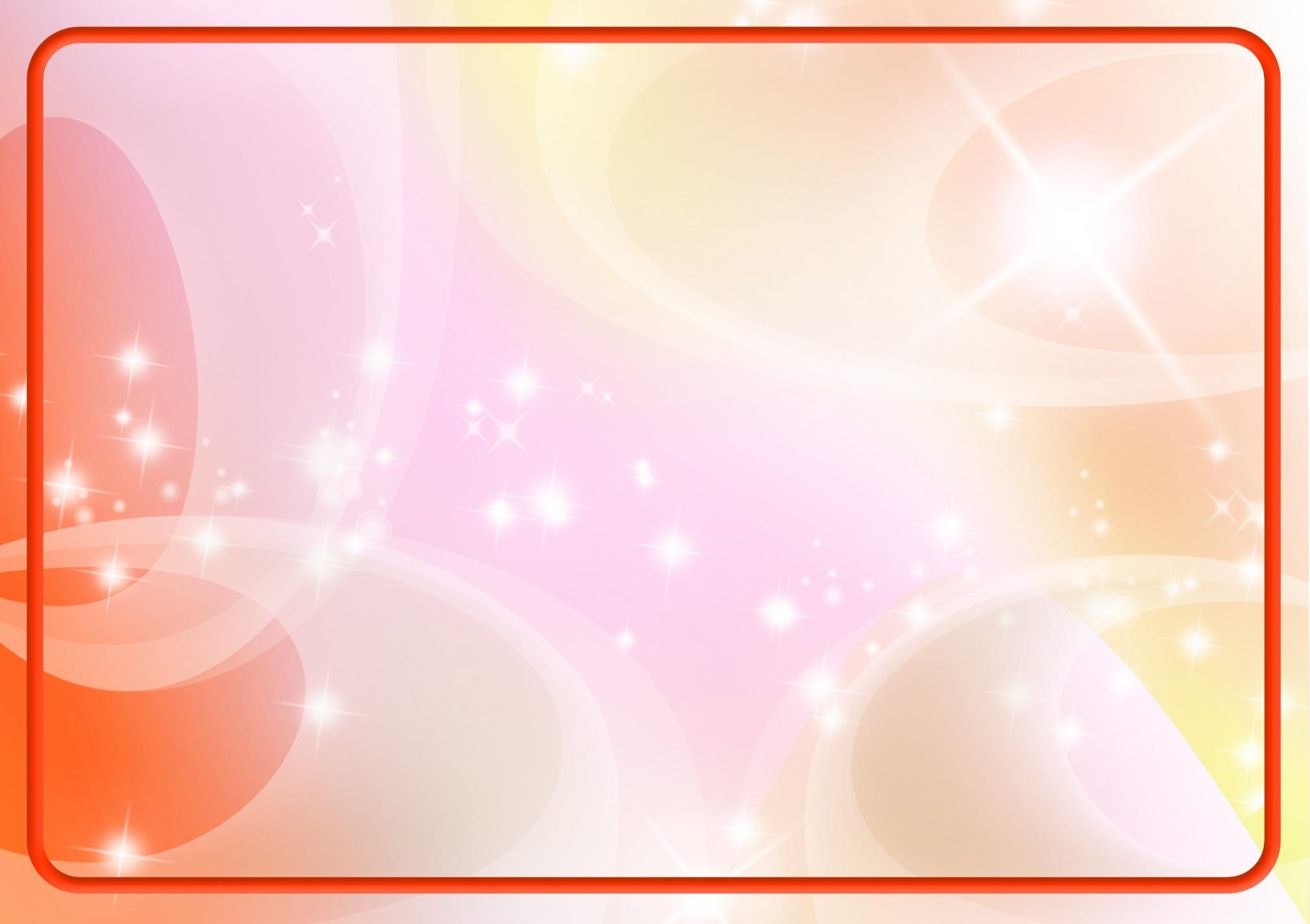 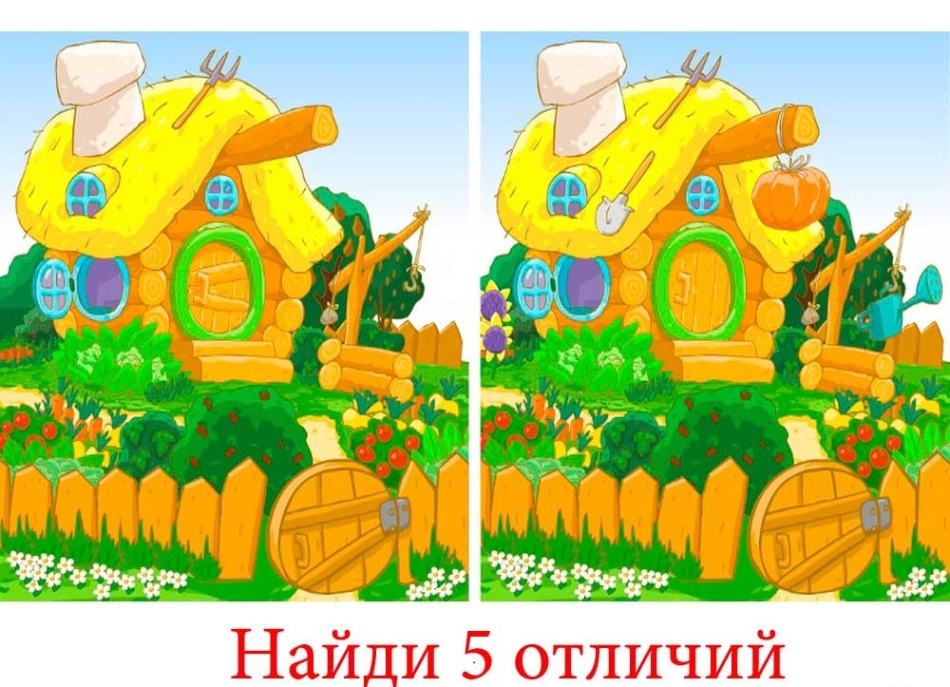 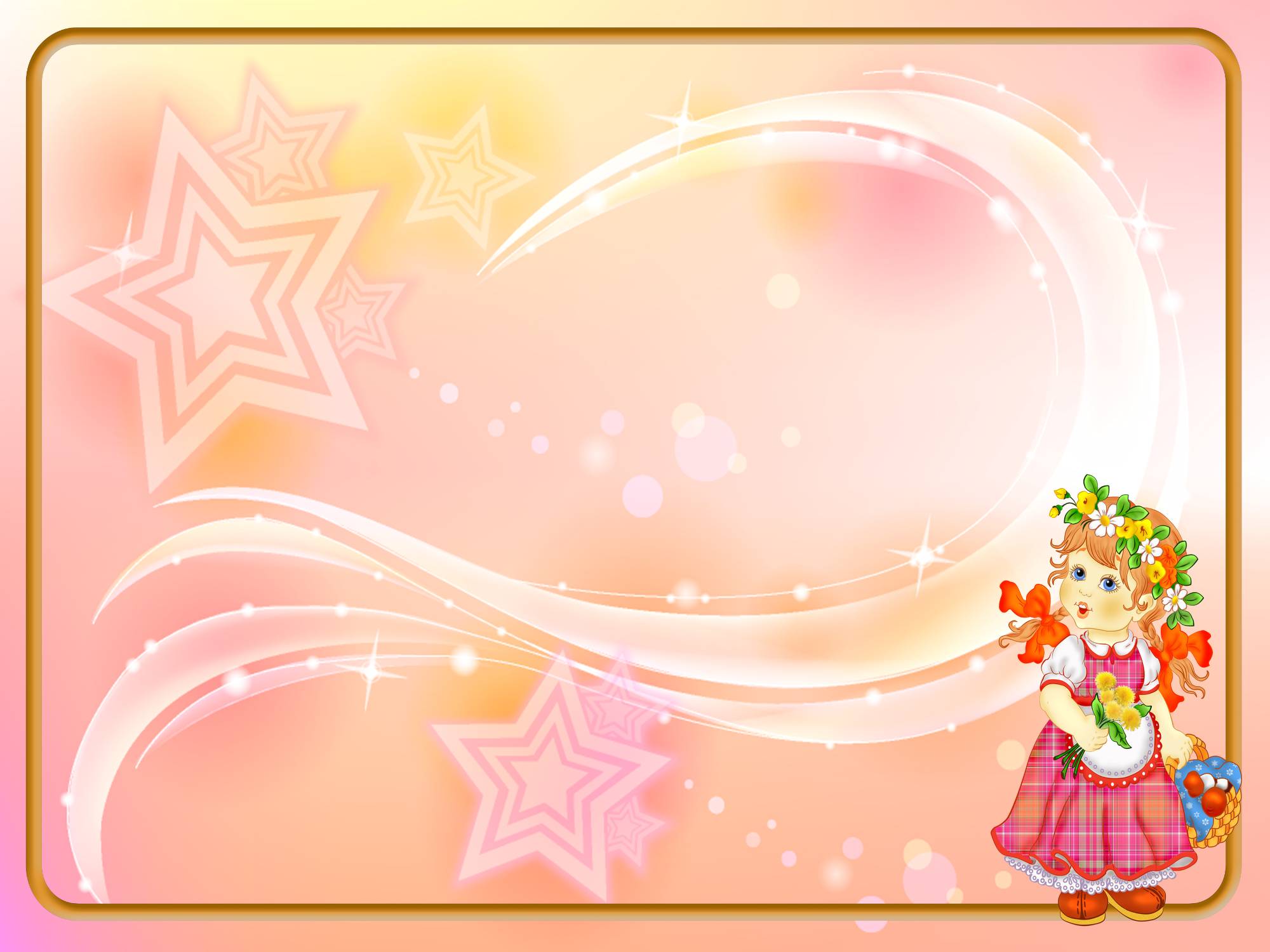 Ты молодец!